Квалификационные требования Глобального фонда к СКК
Демеуова Рысалды, Координатор Секретариат СКК
Функции СКК
Координация разработки и подачи национальной заявки

Выбор Основного Получателя

Надзор за реализацией грантов

Перепрограмирование грантов при необходимости

Обеспечение связи между грантами Глобального Фонда и другими национальными программами по здравоохранению и развитию
ТРЕБОВАНИЯ И МИНИМАЛЬНЫЕ СТАНДАРТЫ ГФ
Требования к СКК распространяются на:

Процесс разработки заявок на финансирование
Процедуры назначения ОР 

Надзор за разработкой и реализацией заявок
Процедуры отбора неправительственных членов СКК
Участие затронутых сообществ в работе СКК
Управление конфликтами интересов в СКК

2015 год – ГФ вводит минимальные стандарты для СКК
Минимальные стандарты
Минимальные стандарты служат важными критериями оценки деятельности СКК на основе накопленного опыта. С января 2015 года выполнение данных стандартов является обязательным для получения/продления гранта.
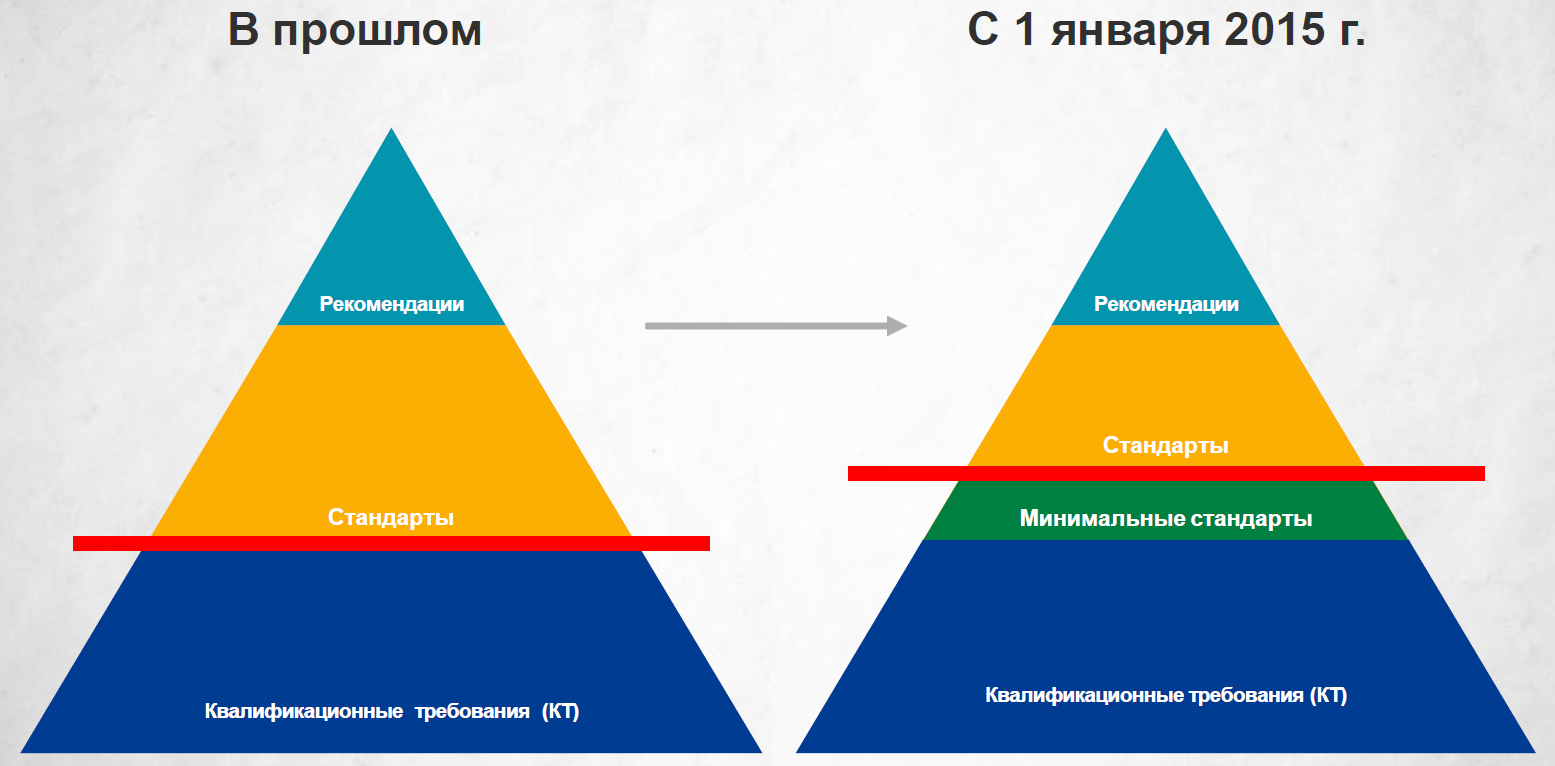 МАКРО- И МИКРОУРОВЕНЬ
СОБЛЮДЕНИЕ ГРАНИЦЫ
КЛЮЧЕВЫЕ ВОПРОСЫ НАДЗОРА
КАК ОСУЩЕСТВЛЯТЬ НАДЗОР
В Руководстве для СКК ГФ рекомендует:
изучать отчеты о результатах и запросы на выплату средств;
посещать пункты оказания услуг для прямого получения информации;
наладить обратную связь для получения информации от заинтересованных сторон, не входящих в СКК, в т.ч. и от людей пострадавших от заболеваний;
прогнозировать и упреждать возникновение проблем гранта, особое внимание уделять проблемам, влияющим на поставки проводить регулярные встречи с Основным и со-получателями;
координировать оказание техпомощи Основному и со-получателям
способствовать привлечению НПО  и других партнеров к решению проблем;
использовать возможности согласованного внесения изменений в распределение средств, в наиболее сложных ситуациях, ставить вопрос о замене Основного получателя.
План надзора
СКК
КТО ЗАДЕЙСТВОВАН?
СКК представляет интересы страны 
и несет ответственность за обеспечение эффективного использования гранта, который является частью национального ответа противодействия заболеваниям. 

ЭТО ВЫПОЛНИТЬ НЕВОЗМОЖНО
без надзора и без участия структур, вовлеченных в реализацию и управление грантов
СКК: ОРГАНИЗАЦИЯ НАДЗОРА
Для осуществления надзора:
 - налаживает структуру и систему обмена информацией, необходимой для надзора (порядок, процедуры, создание комитета);
- разрабатывает и реализует план надзора (анализ документации, визиты на места, встречи, обсуждения);
внедряет и использует инструмент для обеспечения надзора: панель показателей.

Обсудим опыт Казахстана!
КОМИТЕТ ПО НАДЗОРУ
План по надзору (руководство) предусматривает конкретные мероприятия для Комитета по надзору по направлениям:

Сбор информации посредством
пересмотра отчетов и имеющихся данных;
выездов на места;
исследования специфических вопросов.
2) Анализ информации для определения проблем и слабых мест.
3) Реализация мер по устранению проблем и слабых мест.

Обсудим опыт Казахстана!
Структура СКК, всего 26 членов
СПАСИБО ЗА ВНИМАНИЕ!